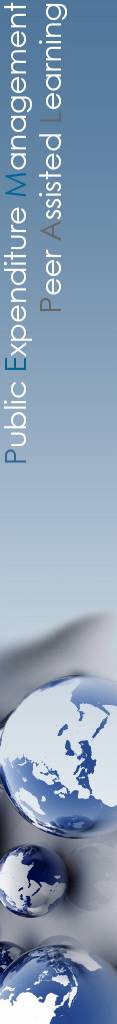 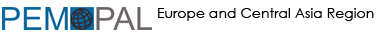 Mеханизмы, рекомендуемые министерствам финансов стран PEMPALдля внедрения молодёжного партисипаторного бюджетированияСтруктура «продукта знаний»
Бюджетное сообщество (БС) PEMPAL
Рабочая группа по бюджетной грамотности и бюджетной прозрачности (ГРБГП)
Заседание БС в режиме видеоконференции 25 марта 2021
Taтьяна Виноградова, консультант, ресурсная группа БС
1
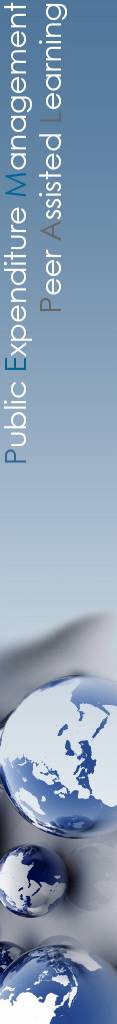 План выступления
Цели ПЗ
Методология ПЗ
Источники данных
Вопросы для кабинетного исследования
Структура ПЗ
2
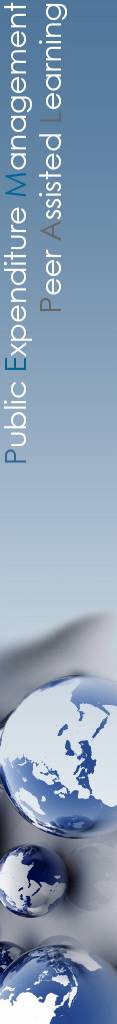 Цели ПЗ
Познакомить с современным взглядом на обоснование, содержание и способы вовлечения молодёжи в практику партисипаторного бюджетирования (ПБ);
Оказать поддержку странам PEMPAL в разработке адаптированных и учитывающих конкретные условия методологий и инструментов для внедрения молодёжного ПБ.
3
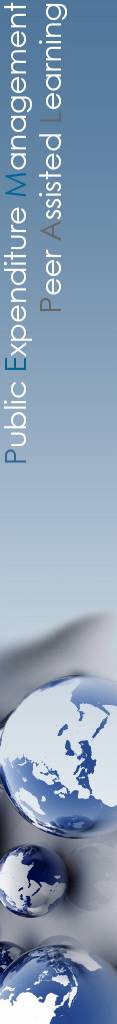 Методология ПЗ
Кабинетное исследование для сбора данных из надежных центров ПБ, материалов, подготовленных международными организациями и достоверных результатов исследований. 
В основе подхода лежит принцип социальной интеграции, принятый во Всемирном банке – процесс улучшения условий, на которых граждане и группы участвуют в обществе…,  https://www.worldbank.org/en/topic/social-inclusion, принципы ООН и ОЭСР в части вовлечения молодёжи в открытое правительство.
4
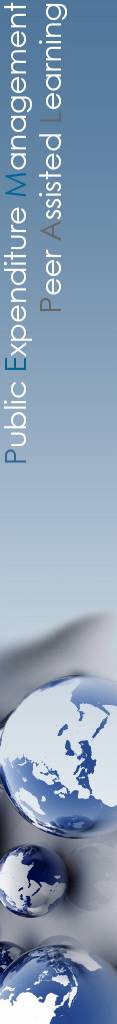 Источники данных
Международная обсерватория демократии участия, https://www.oidp.net 
Центр “People Powered”, https://www.peoplepoweredhub.org  (сформирован на базе Проекта Партисипаторного бюджетирования) 
Mинфин России и Всемирный банк (2020). Практика инициативного бюджетирования в школах. 
Департамент образования г. Нью-Йорк (2019). ИБ в твоей школе
Операционное руководство по ИБ в школах в Сахалинской области “Молодёжный бюджет”, https://pib.sakhminfin.ru/show/mb 
Сеть ПБ, Великобритания: Инструментарий для привлечения молодёжи к ПБ https://pbnetwork.org.uk 
Dias, N., ed. (2018). Hope for Democracy 30 Years of Participatory Budgeting Worldwide («Надежда на демократию. 30 лет партисипаторного бюджетирования в мире»)
5
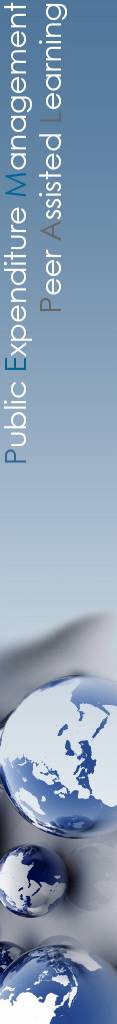 Вопросы для кабинетного исследования
Как выглядит молодёжное ПБ, каковы его основные модели, где и когда оно используется (примеры передовой практики)?
Зачем внедрять программы молодёжного ПБ?
Как определять успех молодёжного ПБ?
Что может стать источниками риска?  
Каковы базовые принципы процесса молодёжного ПБ?
Как молодёжное ПБ реализуется на практике?
Как министерства финансов стран могут способствовать внедрению молодёжного ПБ на национальном и субнациональном уровнях?
6
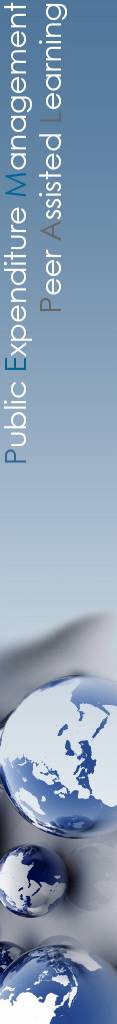 Структура ПЗ
Введение (с обоснованием вовлечения молодёжи в ПБ)
Основные модели молодёжного ПБ (примеры из опыта Аргентины, Финляндии, Франции, Португалии, России, Южной Кореи и США)
Независимый процесс молодёжного ПБ 
Участие молодёжи как элемент «взрослого» ПБ
Школьное ПБ
Критерии успеха молодёжного ПБ
Основные принципы, ценности и параметры 
Риски, связанные с молодёжным  ПБ (и как снижать их)
Внедрение молодёжного ПБ (подробный анализ на базе обобщённого передового опыта)
Молодёжное ПБ: потенциальный эффект и выгоды
Рекомендации (включая проверочный список)
Список литературы
7
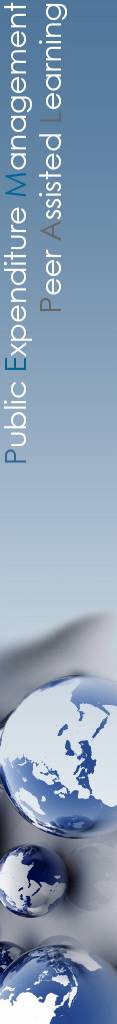 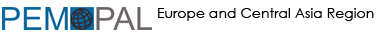 Спасибо за внимание!

Все материалы мероприятия PEMPAL на английском, русском и боснийском/хорватском/сербском языках доступны здесь: www.pempal.org
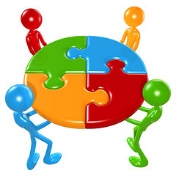 8